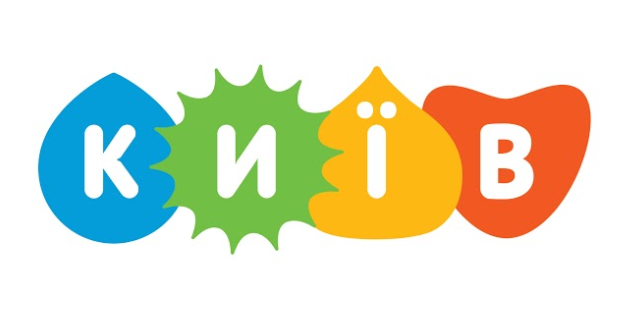 КП “Центр публічної комунікації та інформації”
Київ-2018 
Натисніть  f5
Департамент суспільних комунікацій
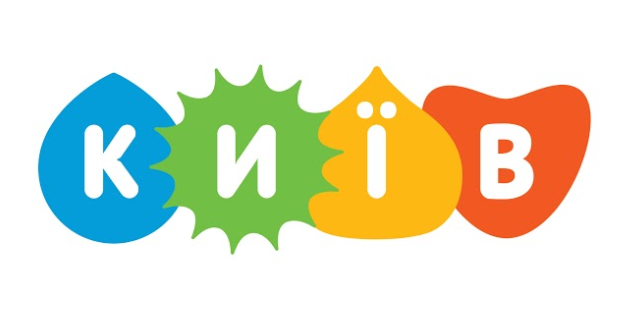 ДОРОЖНЯ  КАРТА
2016-2018:
вивчення досвіду  роботи Центру суспільних  комунікацій у Варшаві 
підготовка проектної пропозиції до Стратегії розвитку Києва-2025
рішення КМР 6.07.2017, розділ  4:
 «Реалізація Стратегії розвитку міста Києва»
створення Центру публічної комунікації та інформації
Департамент суспільних комунікацій
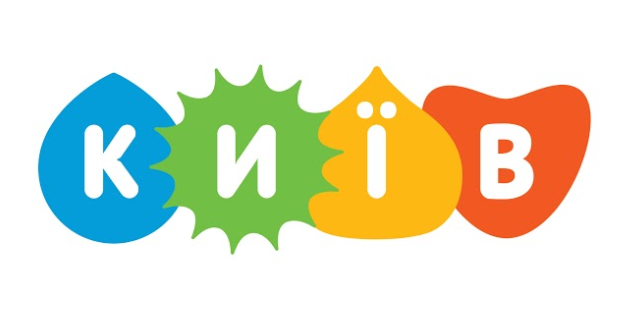 ВИКЛИКИ
реформування комунальних ЗМІ 
суспільний запит на комунікацію «влада – громадськість»
поширення фейків та дезінформація
гостра потреба формування суспільної довіри
зниження рівня довіри до влади
Департамент суспільних комунікацій
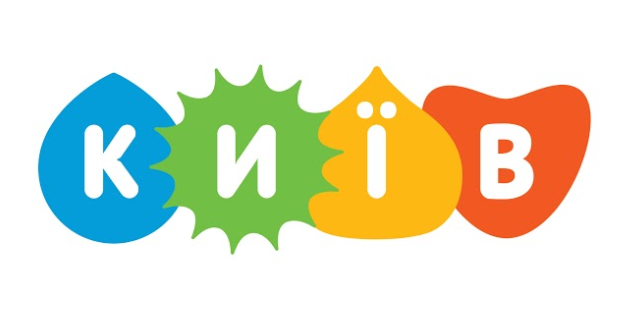 Рівень довіри до місцевих органів влади за 5-бальною системою
Розподіл відповідей на запитання «Як Ви вважаєте, наскільки Ваша думка буде врахована при прийнятті рішень місцевою владою?»
Дослідження  Асоціації  міст України за підтримки Асоціації  місцевих і регіональних влад Норвегії , 2018
Департамент суспільних комунікацій
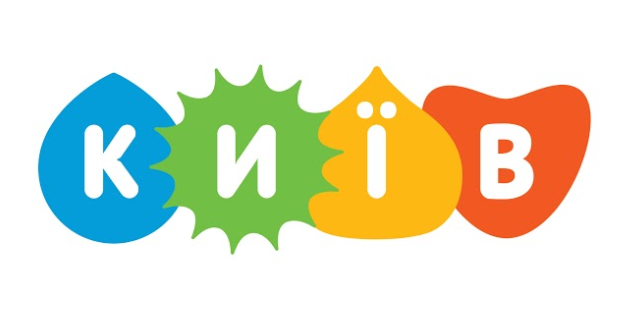 Європейські практики:Centrum Komunikacji SpołecznejЦентр суспільних комунікацій м. Варшава
Центр фінансується з бюджету міста 
18- районів(дільниць) Варшави -18 координаторів Центру
Завдання й функції: 
 консультації жителів  з питань благоустрою та розвитку територій;
зміцнення механізму участі громадськості  у плануванні публічних просторів;
залучення громадськості до розвитку  інфраструктури районів;
зменшення ризиків локальних конфліктів;
роз'яснення міських політик;
розвиток механізмів  Громадського бюджету;
інформаційні кампаніїаоуправління розвитком інфраструктури районів та мікрорайонів.
Департамент суспільних комунікацій
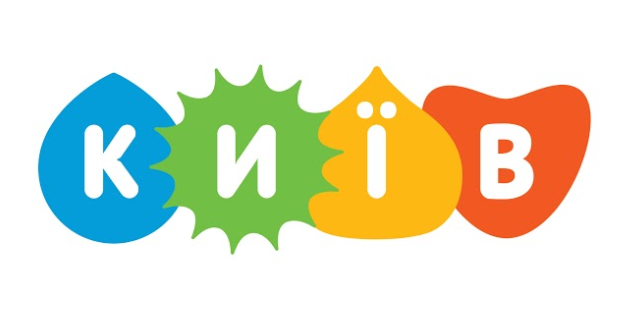 Centrum Komunikacji SpołecznejЦентр суспільних комунікацій м. Варшава
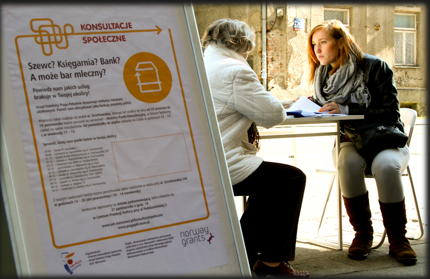 консультації on-line
“живі” зустрічі
інтерв'ю
анкети
семінари, тренінги
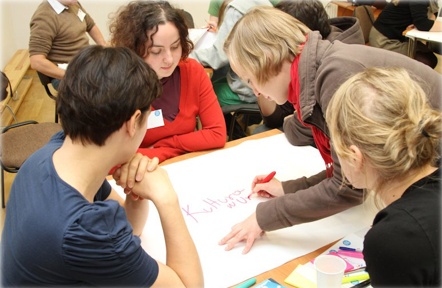 Департамент суспільних комунікацій
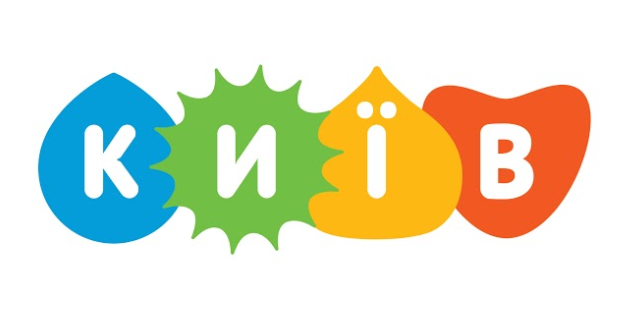 Діалогові форми комунікацій:координатори збирають мешканців  у публічних просторах, дворах,  мікрорайонах, пояснюють суть змін, планів, ініціатив міської влади
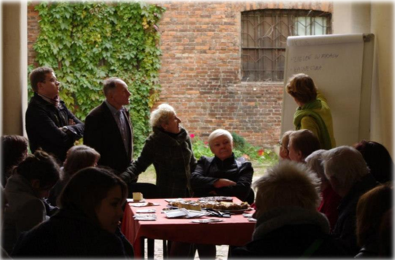 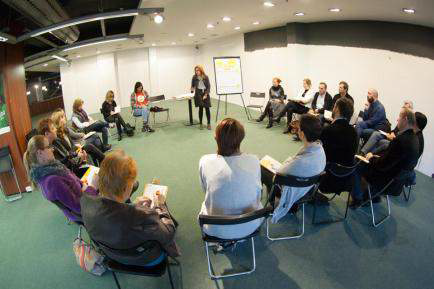 Департамент суспільних комунікацій
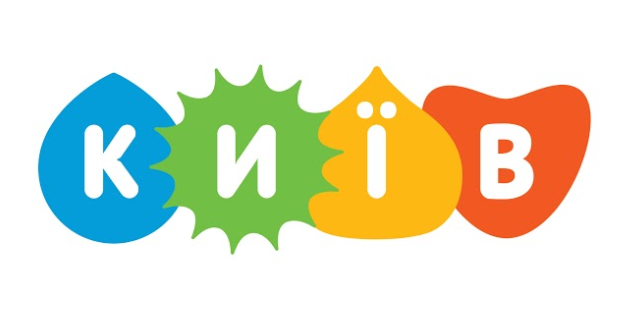 Діалогові форми комунікацій
Інформаційно-косультаційні  пункти на локаціях, 
де місто планує будівництво
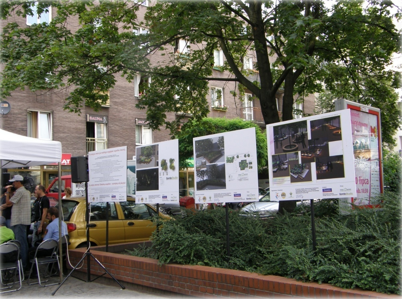 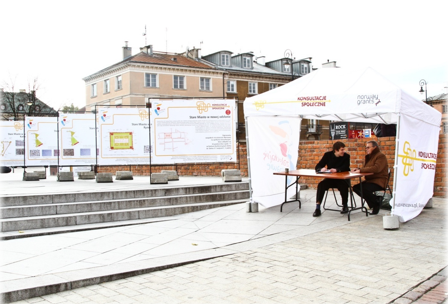 Департамент суспільних комунікацій
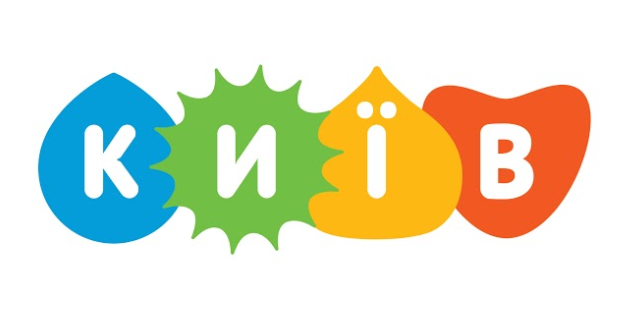 “Як повинна виглядати система Veturilo після 2017 року?” Centrum Komunikacji Społecznej  опитування :
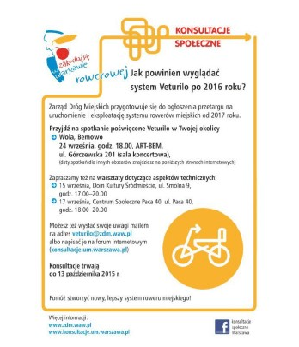 управління міських доріг готується до оголошення тендеру щодо введення в дію та експлуатацію системи міських велосипедів
прийди на зустріч, присвячену Veturilo, в твоєму місті. Адреса, дата, час
також запрошуємо до майстерень щодо технічних аспектів. Адреса, дата, час
можете направляти нам свої зауваження на електронну адресу: ___
Департамент суспільних комунікацій
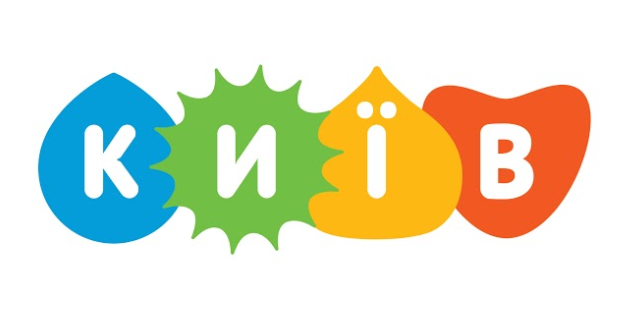 Мешканці  надають пропозиції  до макету благоустроюКоординатори збирають і  передають виконавцям
Запишіть:
додаткове освітлення
збільшення кількості лавок
зміна ігрових майданчиків (наприклад, збільшення території для молоді та старших дітей)
Виконавці беруть пропозиції до уваги.
 Якщо цього зробити не можна - пояснюють причини.
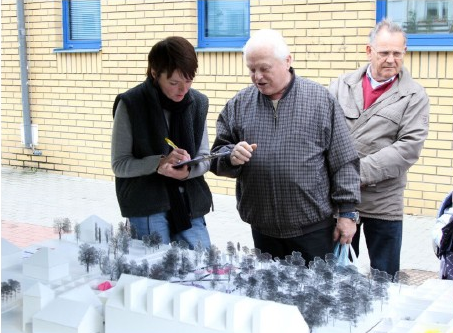 Департамент суспільних комунікацій
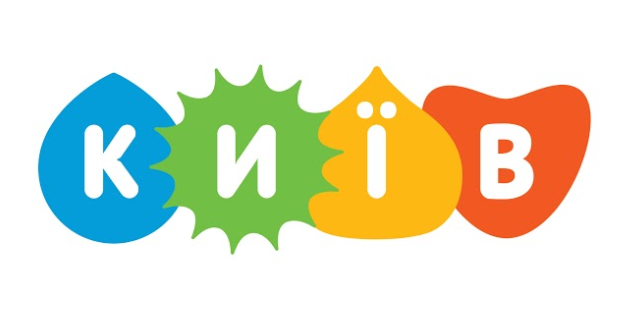 Centrum Komunikacji SpołecznejЦентр суспільних комунікацій м. Варшавастратегічні цілі:
прозорий і зрозумілий спосіб ведення діалогу міської влади з громадянами
побудова довіри між громадянами та владою
реальне включення громадян в політику ухвалення рішень
Департамент суспільних комунікацій
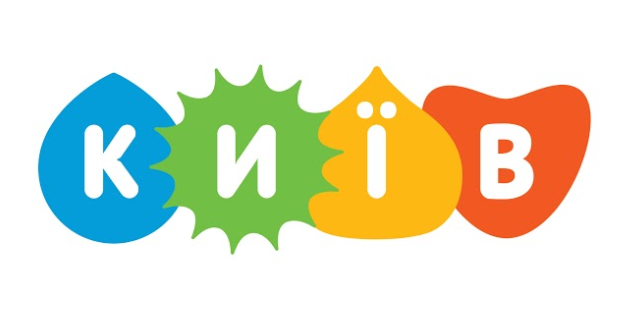 У Києві потужний суспільний запит до влади на: - системний діалог; - включення громадської думки  в політику ухвалення рішень;
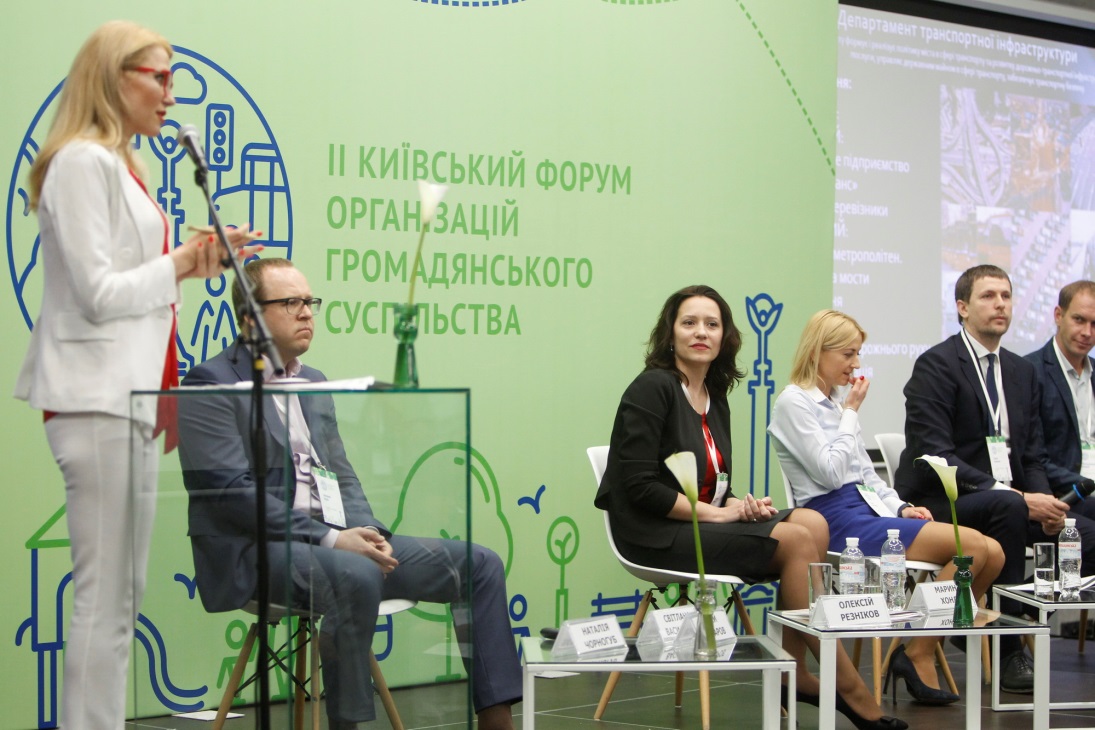 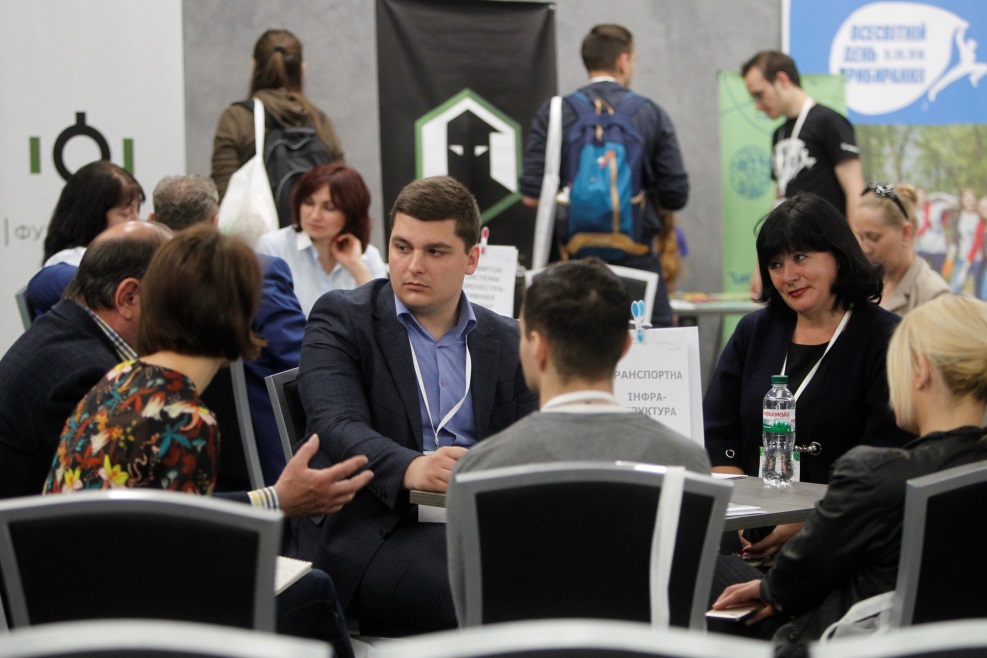 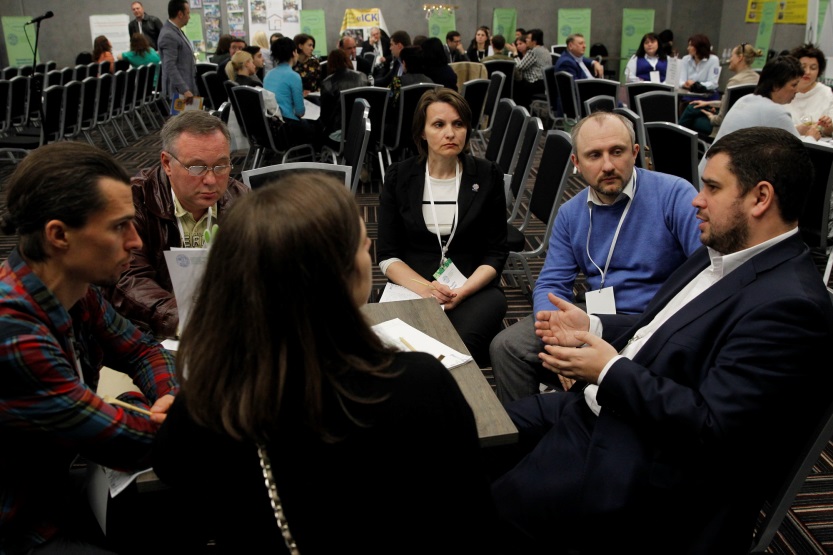 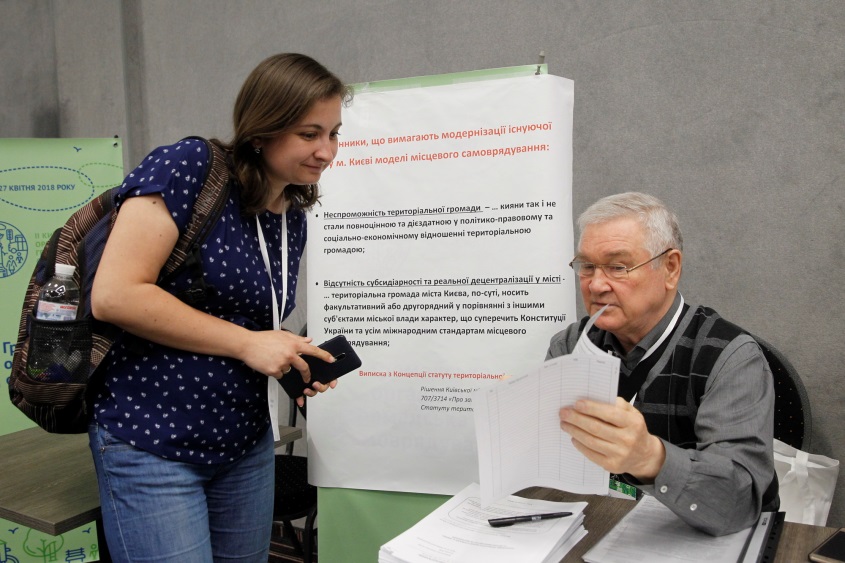 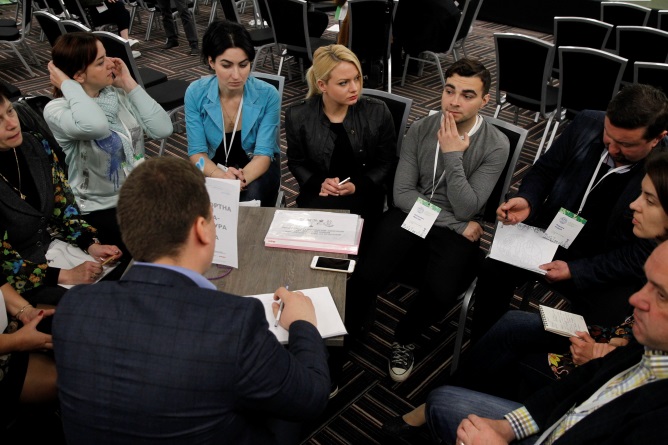 Департамент суспільних комунікацій
Як це  зробити?
 Центр публічної комунікації та інформації !
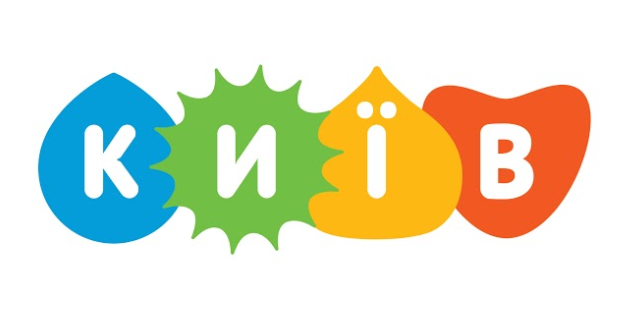 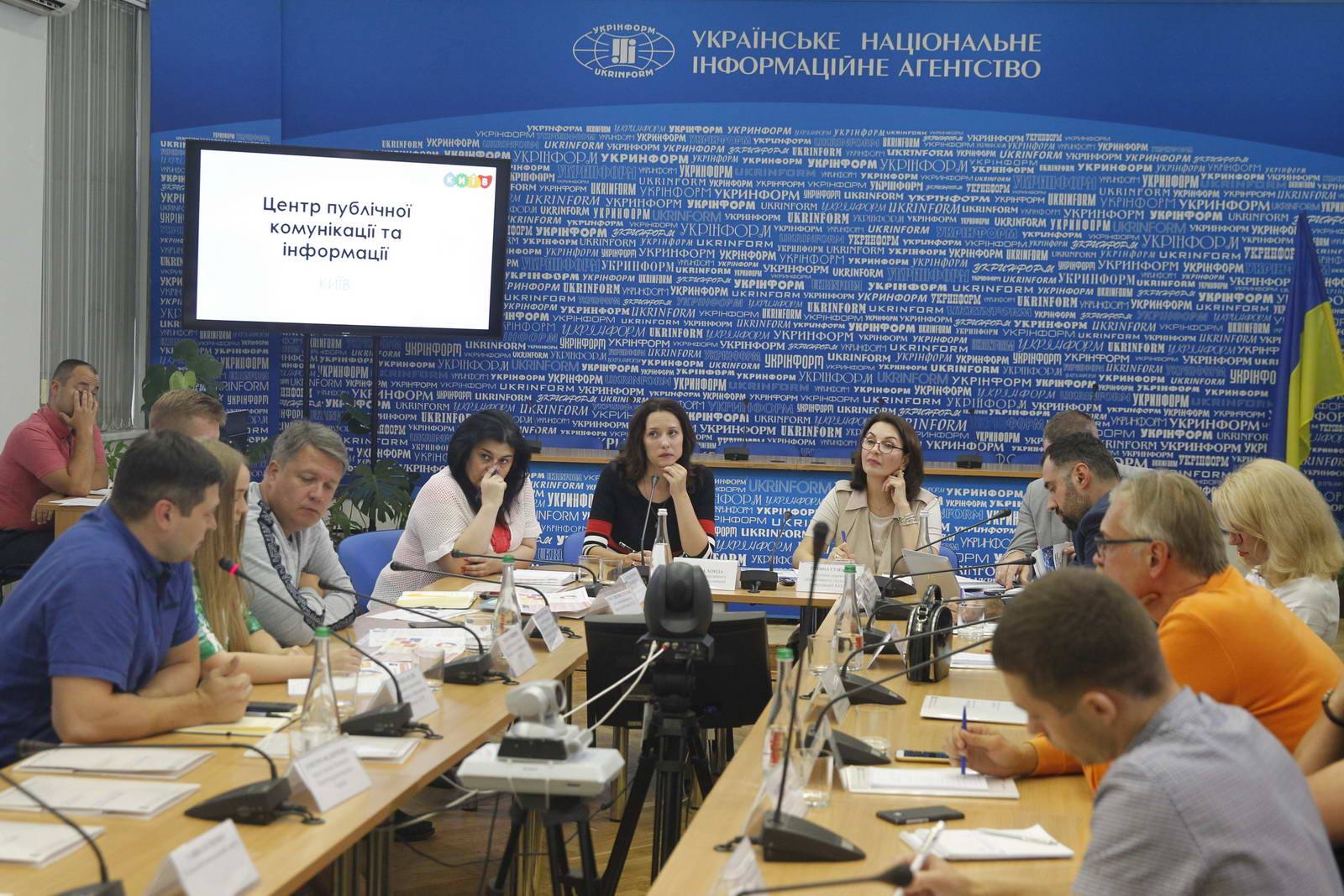 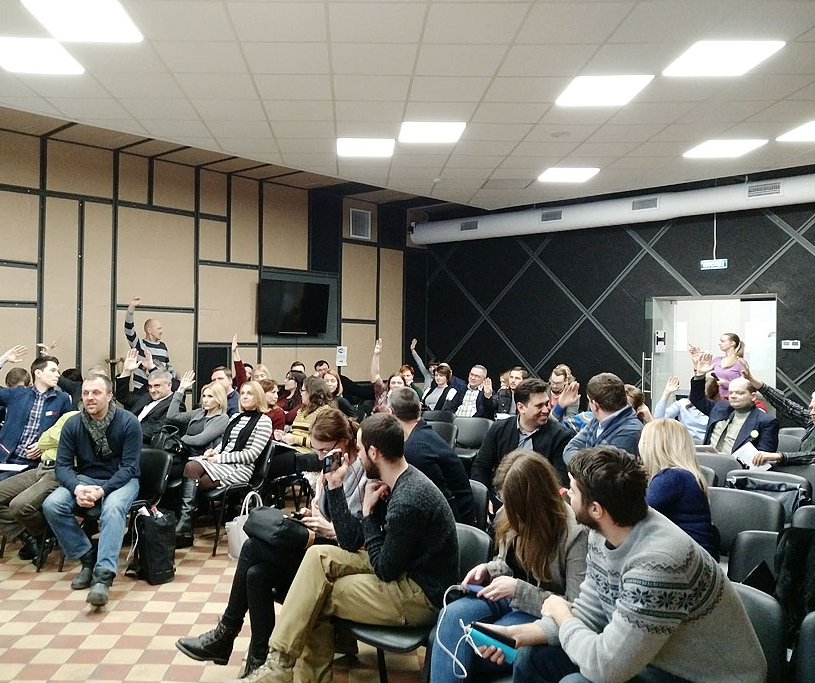 підтримали:
Київська громадська платформа НУО
ГУРТ: Портал активних громадян
EGAP
НГО «Комунікація для змін»
Association4U
Аналітичний центр CEDOS
Democracy Reporting International
ГО «Парк Наталка»
ГО Місто-сад
ГО «Укрмедіа»
ГО «Об’єднання «Толока»
Департамент суспільних комунікацій
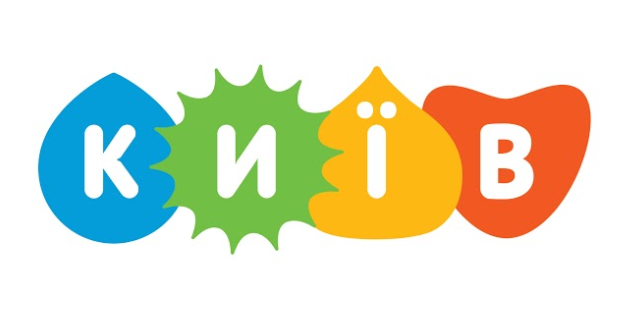 Що ми пропонуємо? 
Перший пілотний проект в Україні 
Центр публічної комунікації та інформації :
публічні консультації в районах (10 координаторів)
проведення публічних обговорень міських ініціатив
організація соціологічних досліджень
аналіз даних  та удосконалення механізму Громадського бюджету столиці
інформаційно-просвітницькі кампанії
партнерство з неурядовими організаціями
 організація навчання та тренінгів
Департамент суспільних комунікацій
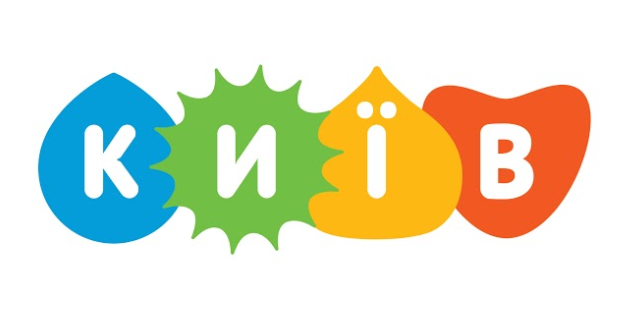 Очікувані результати:
зростання рівня  громадянської освіти
активне залучення киян до розроблення міських політик
врахування громадської  думки в політиці ухвалення рішень
сприяння процесу децентралізації влади
формування  довіри та партнерської взаємодії влади й громадськості
Комунікації – це  довіра. Довіра – ключ від влади .
Департамент суспільних комунікацій
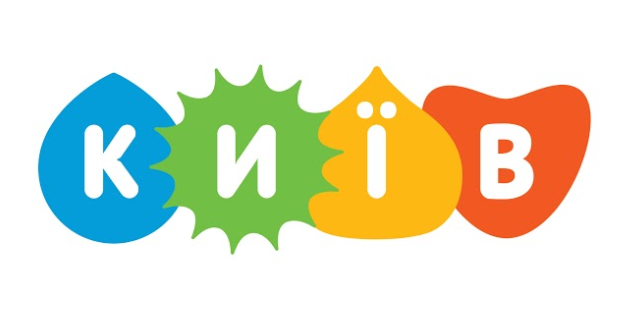 WEB-портал
Цифрова версія газети
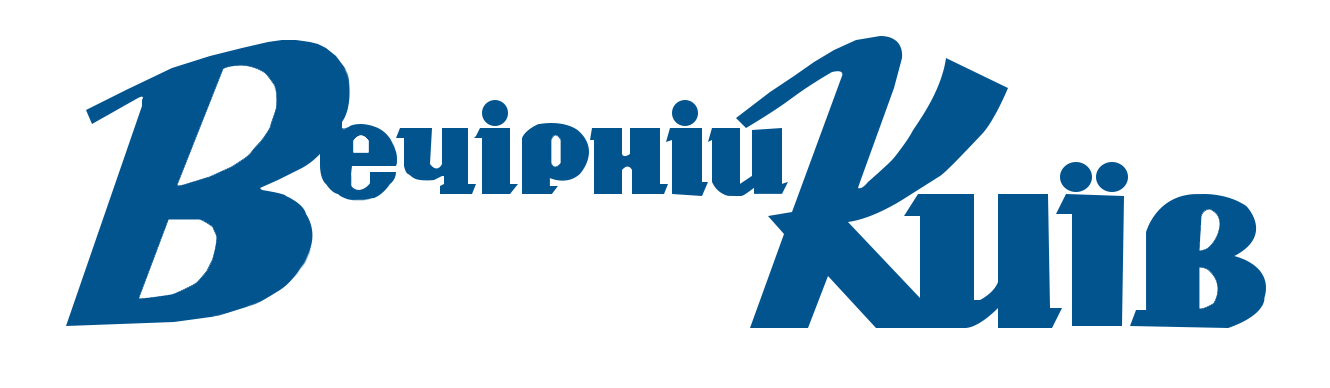 Департамент суспільних комунікацій
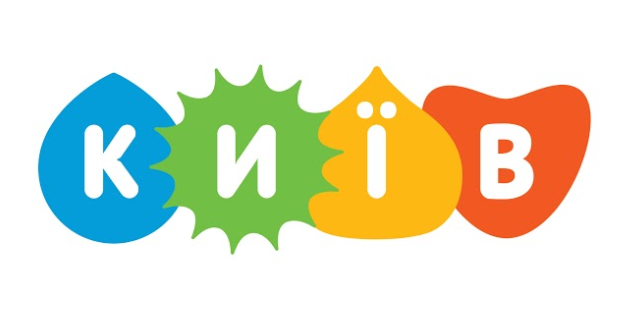 2018
зростає довіра до місцевих ЗМІ
збільшується частка аудиторії Інтернет-ЗМІ
2016
2015
2017
2018
52%
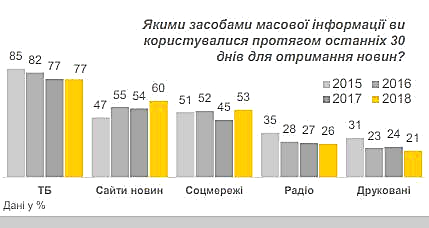 45%
42%
40%
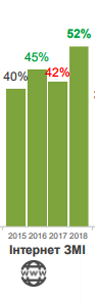 2017
2018
2016
2015
Регіональні інтернет ЗМІ
Такі результати щорічного опитування «Ставлення населення до ЗМІ та споживання різних типів ЗМІ у 2018 р.», виконаного соціологічною компанією InMind за підтримки USAID.
Департамент суспільних комунікацій
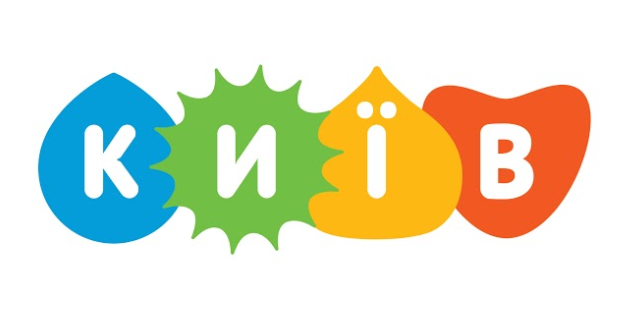 Громадськість не може мати думку про те, про що вона не поінформована
Департамент суспільних комунікацій
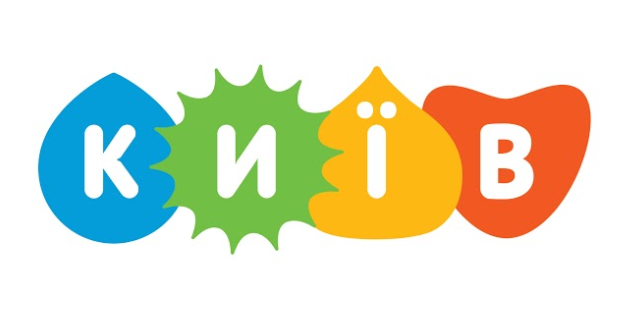 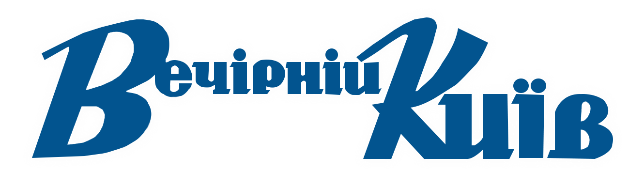 2016
2015
2017
2018
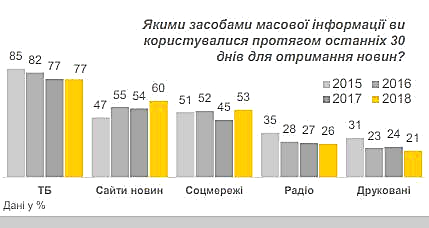 112 років
АКТУАЛЬНО
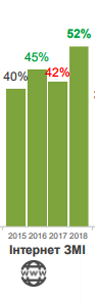 ДОСТОВІРНО
WEB-портал
vechirniykiev.com.ua
3 роки
ОБ’ЄКТИВНО
Департамент суспільних комунікацій
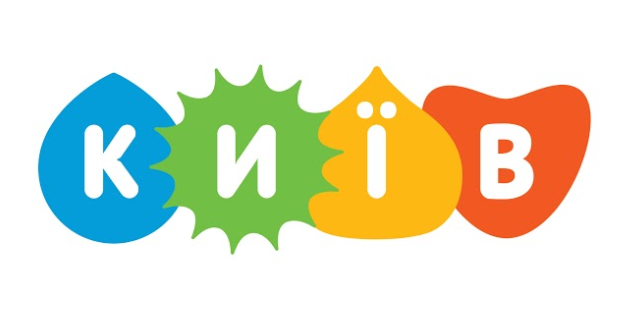 vechirniykiev.com.ua    у соціальних медіа
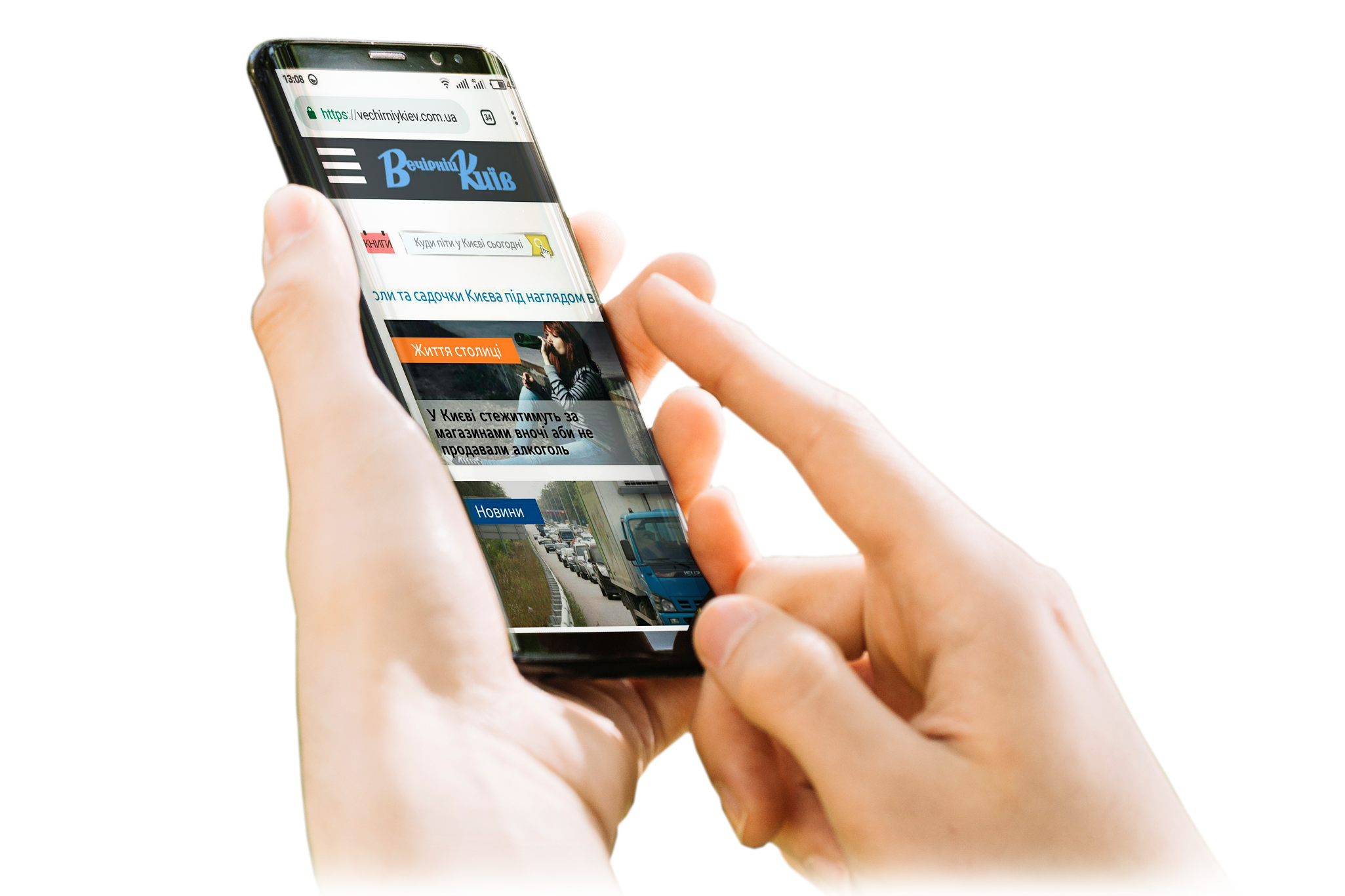 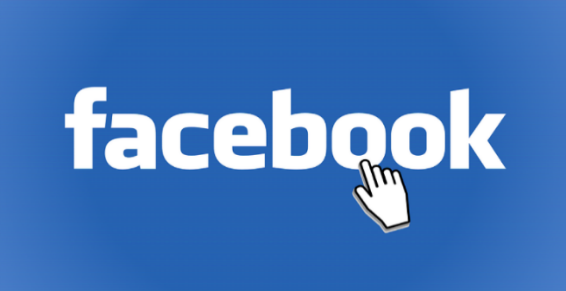 26 094
підписника
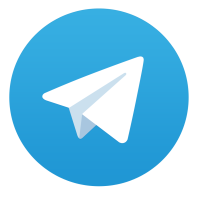 канал
1 458
Telegram
читачів
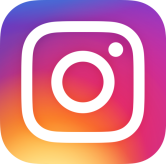 2 447
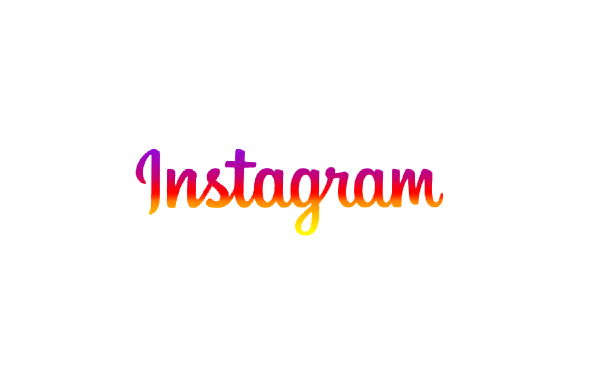 читачів
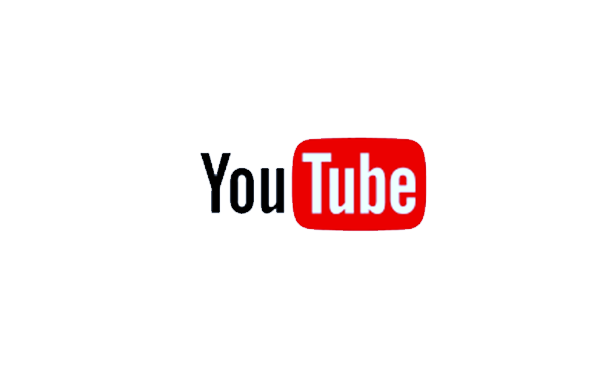 1 873
підписника
Департамент суспільних комунікацій
мультимедійна платформа
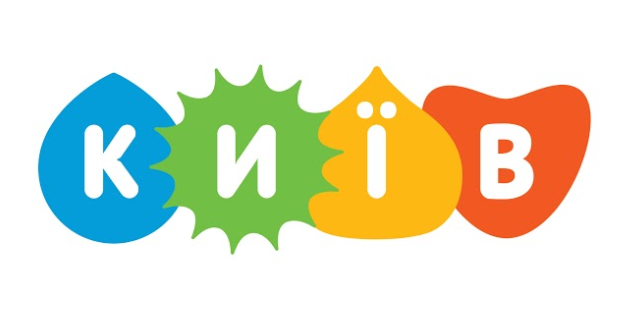 vechirniykiev.com.ua
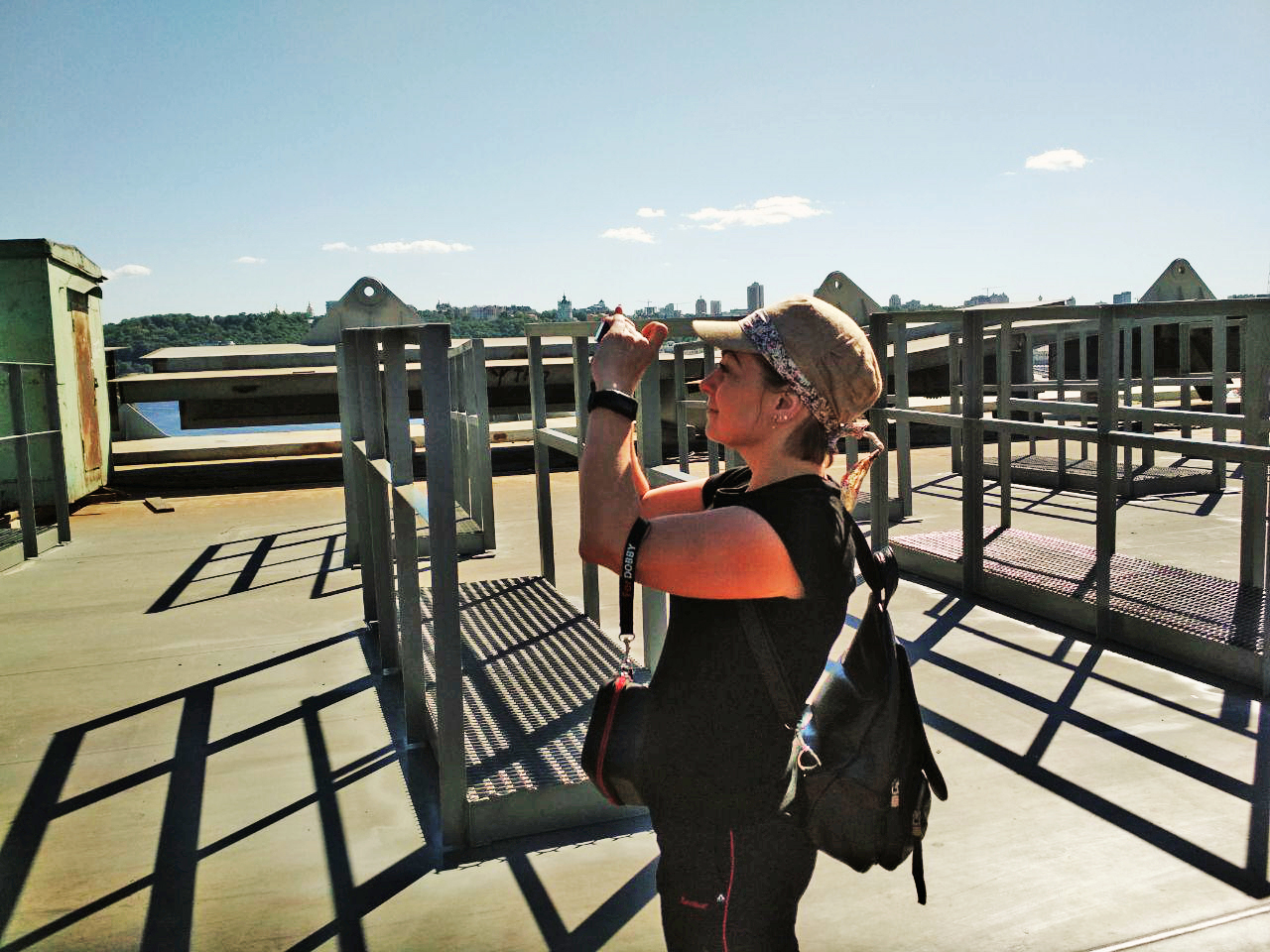 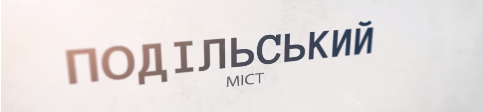 Подільський міст 2018
Подільський міст: нові кадри
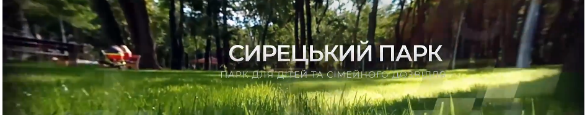 Сирецький парк по-справжньому дружній
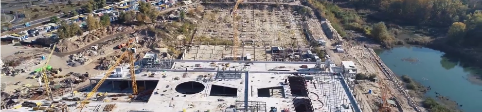 Як виглядає найбільший у Києві недобудований ТРЦ біля Північного мосту
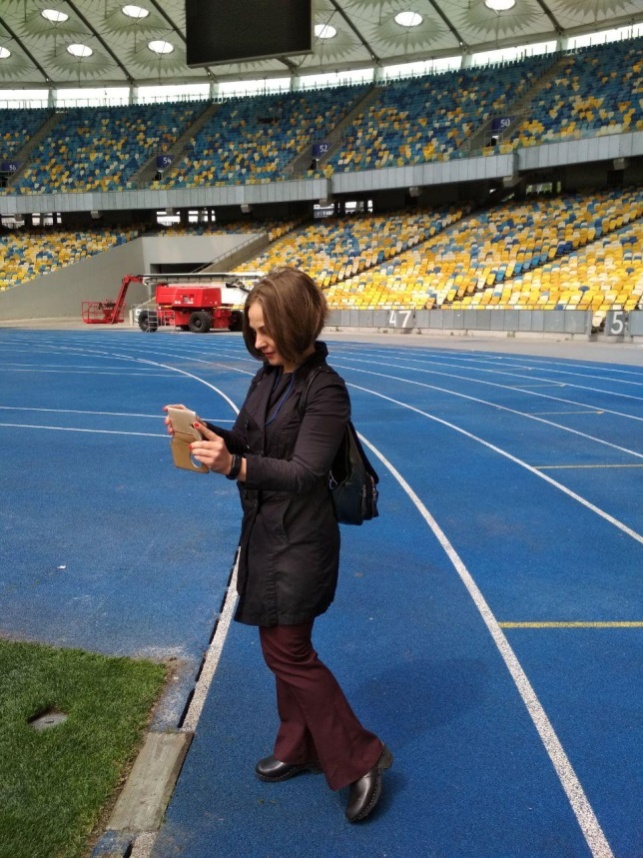 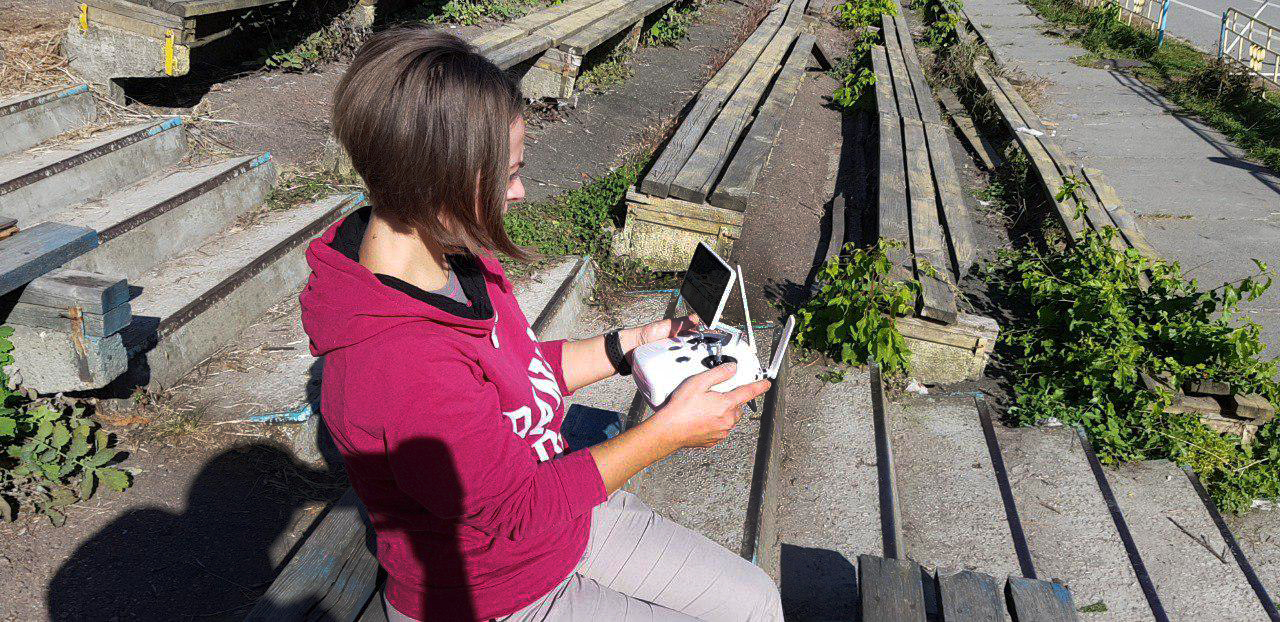 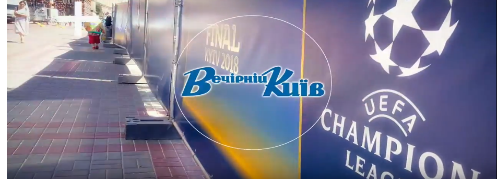 «Фестиваль чемпіонів» на Хрещатику
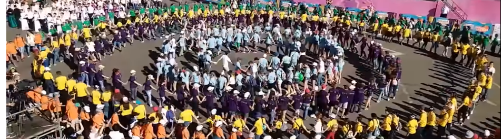 Київский бал на Контрактовій площі
Департамент суспільних комунікацій
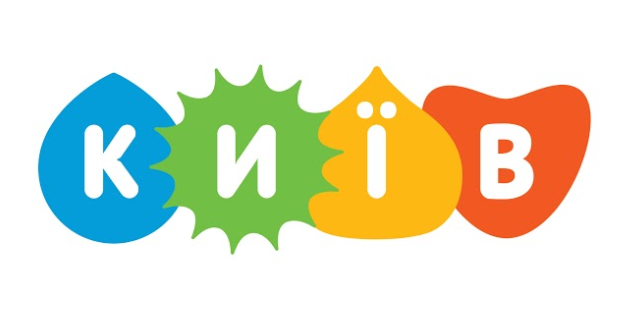 Роз'яснення суті і цілей міських політик
vechirniykiev.com.ua
27 492
35 092
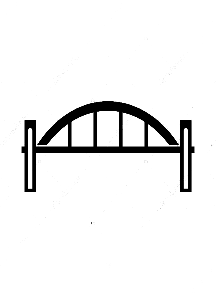 На Подільському мосту у Києві готуються до найголовнішої в 
історії  будівництва операції
27 054
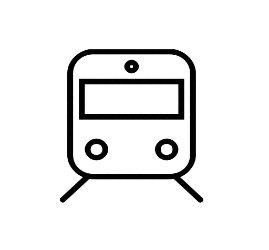 15 188
5  головних причин підвищення вартості проїзду у Києві
9 348
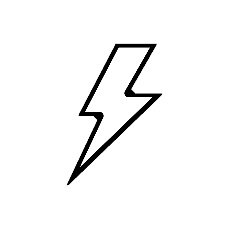 Замість Київенерго: як щомісячно передавати показники 
лічильників до нового підприємства
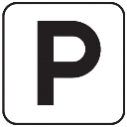 Нові правила: як паркуватися на вулицях Києва
Швидка допомога більше не безкоштовне таксі: зміни в роботі «парамедиків» Києва
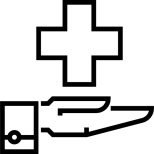 Департамент суспільних комунікацій
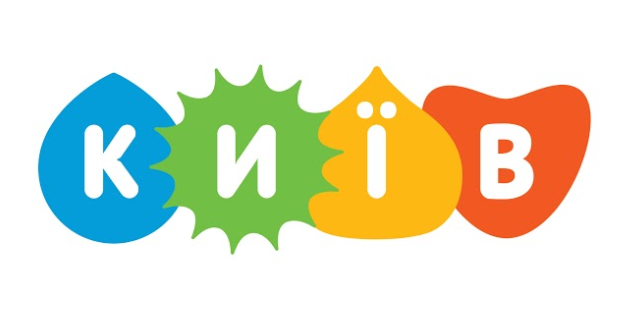 Актуальна інформація  про діяльність  Київради
35 075
Олесь Маляревич про нічний флешмоб у піжамах
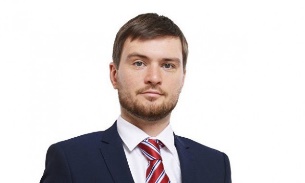 31 599
Владислав Михайленко про заборону нічного 
продажу алкоголю
У Києві зносять величезний МАФ з наркотиками – Андрій Андрєєв
27 864
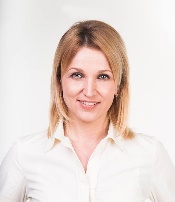 Вікторія Муха показала якими спортивними стали Новобіличі
18 544
Департамент суспільних комунікацій
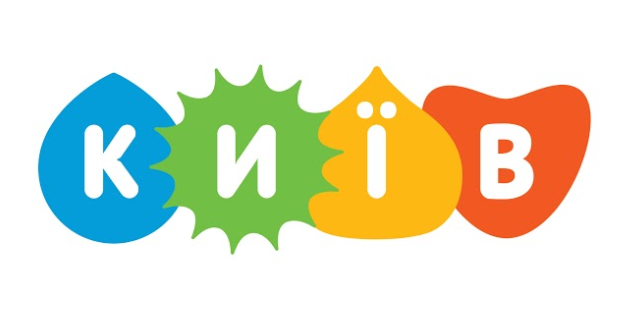 vechirniykiev.com.ua
відкрита комунікаційна платформа київської громади
Перспективи  розвитку :
Студія
інтернет-мовлення
Мультімедійнаплатформа
Стрім
трансляції
Аналітика
Мобільні
додатки
Соціологічні
дослідження
Розумна
реклама
Мережеви спільноти
Персоналізація
контенту
Департамент суспільних комунікацій
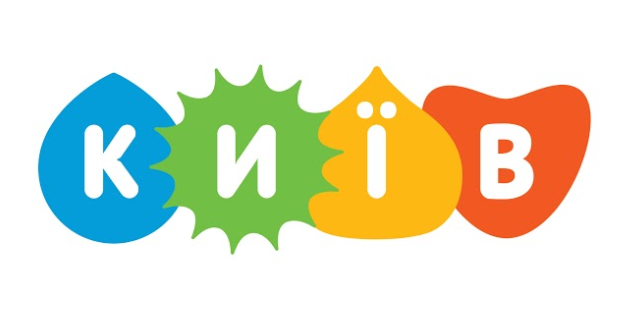 Дякую за увагу!
Департамент суспільних комунікацій